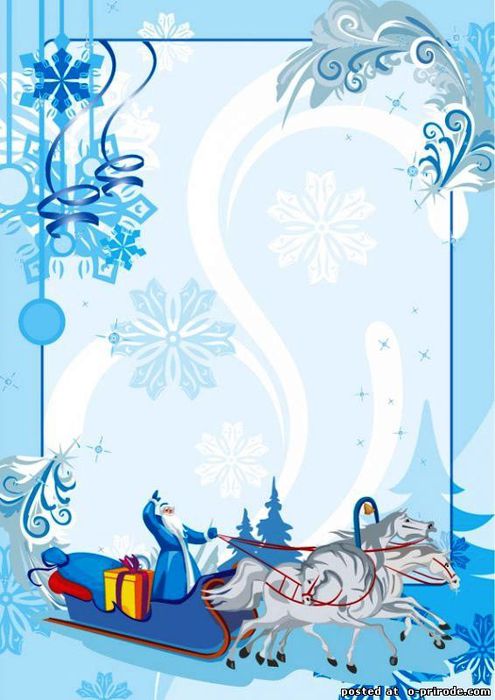 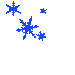 Материалы старшей группы  
для участия в районном конкурсе

 «Лучшее оформление образовательного учреждения 
к Новому году».



п. Кубанский 
2017 год
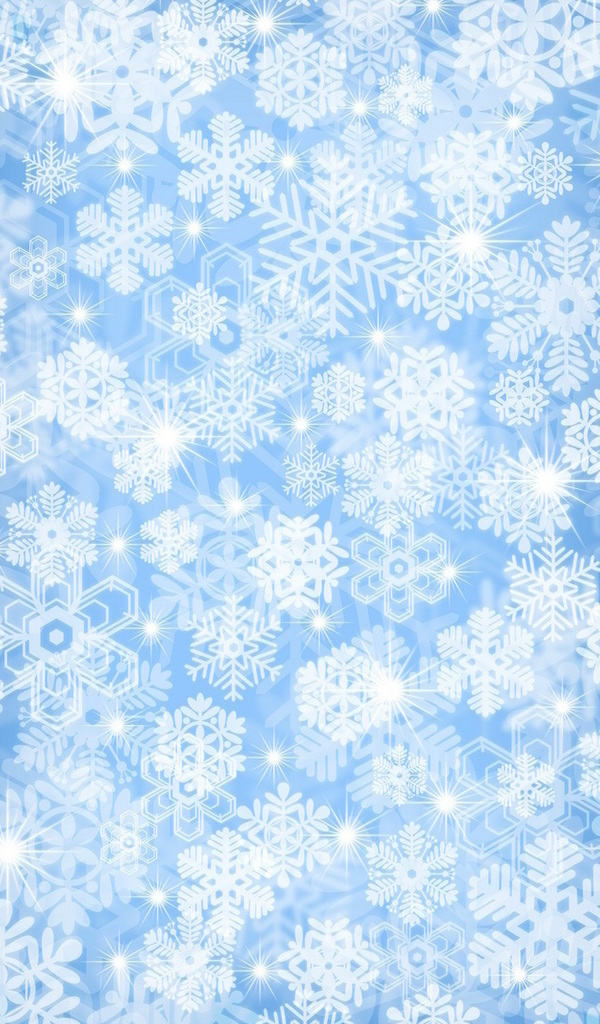 Старшая
группа
.
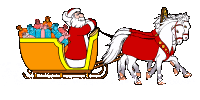 «Новый год 
шагает по планете»
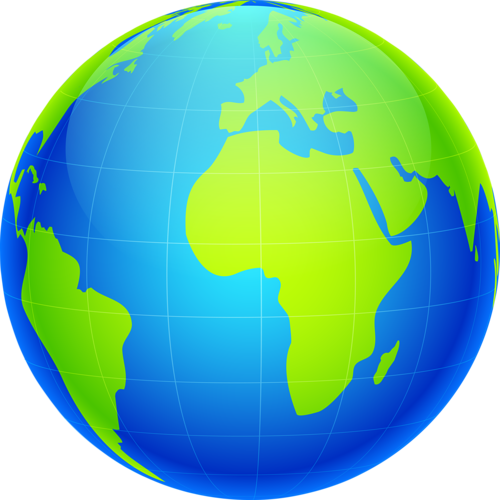 Новогодний  сюжет  -  «Новый год шагает по планете»
 знакомит детей старшей группы с  традициями празднования Нового года в разных странах мира. Закрепляет знания  о частях света. (Север, Юг, Восток и Запад).
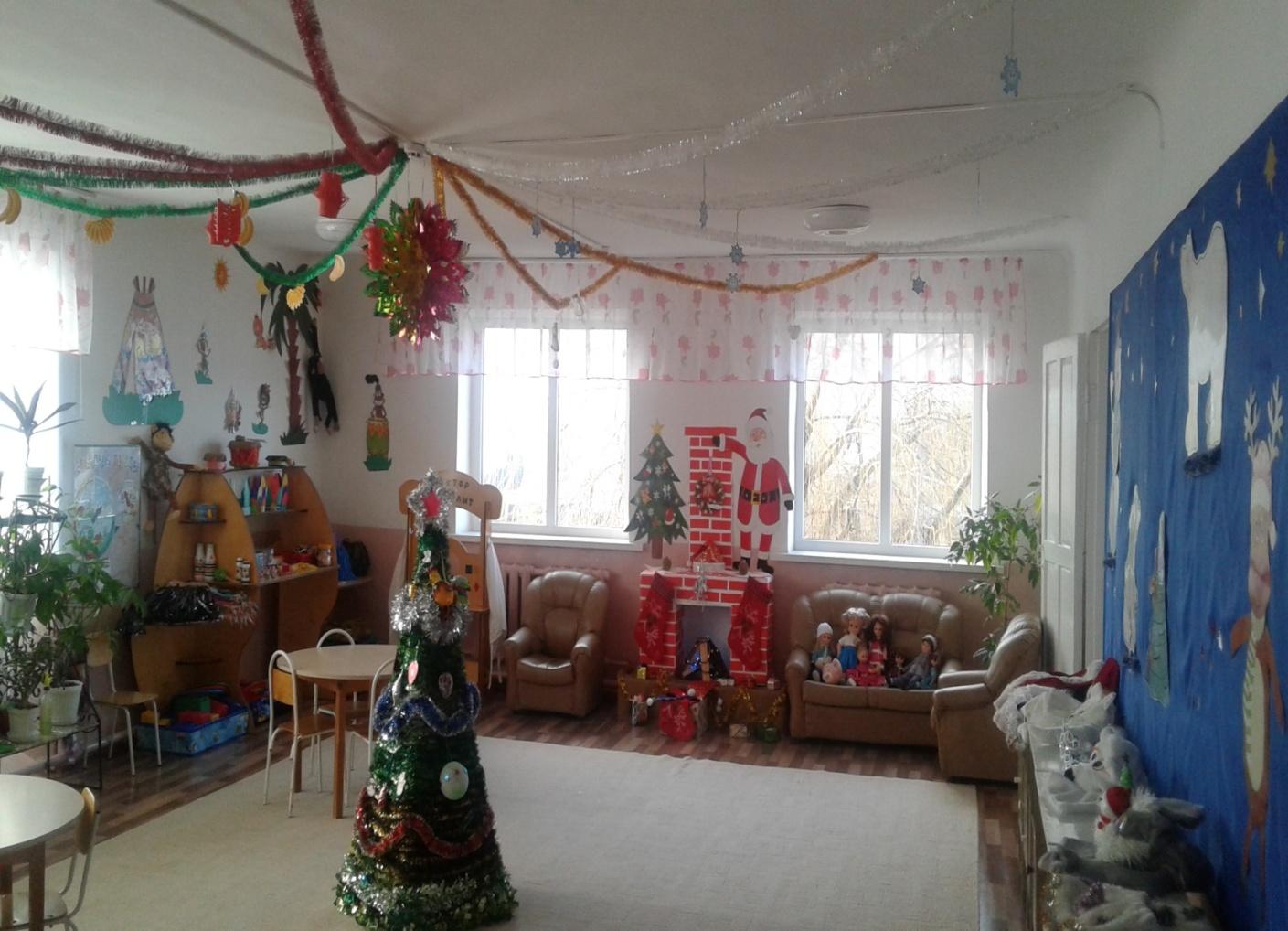 [Speaker Notes: Новый год шагает по планете.]
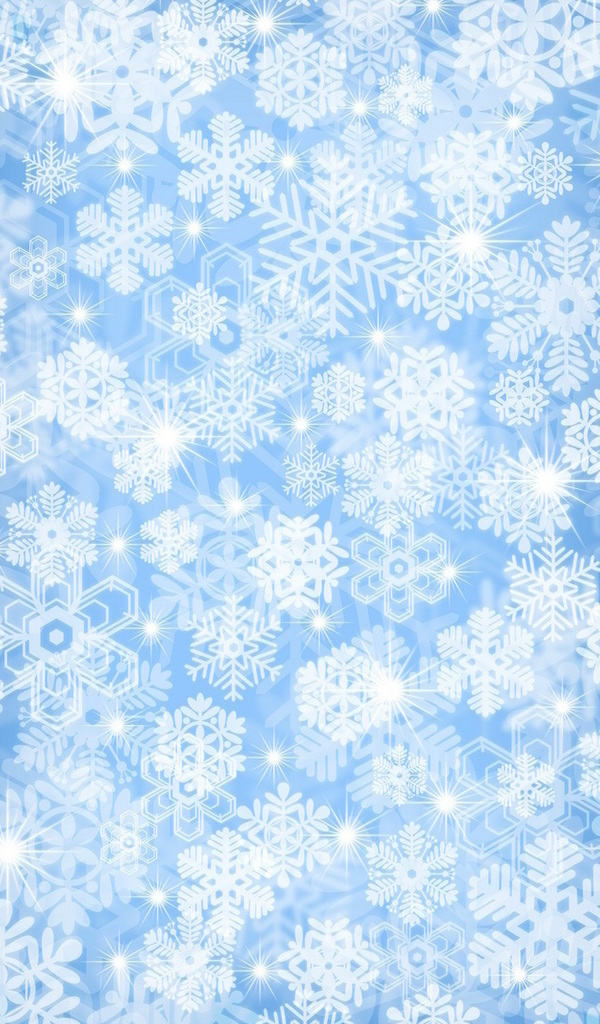 В стороне той, каждый знает,
Солнце вовсе не бывает,
Ветер прячется холодный,
Но порою новогодней
Нам оттуда Дед Мороз
Шлёт подарков целый воз.
В стороне той тени бродят,
И метели хороводят,
У зимы в морозном зеве
Там живёт суровый СЕВЕР.
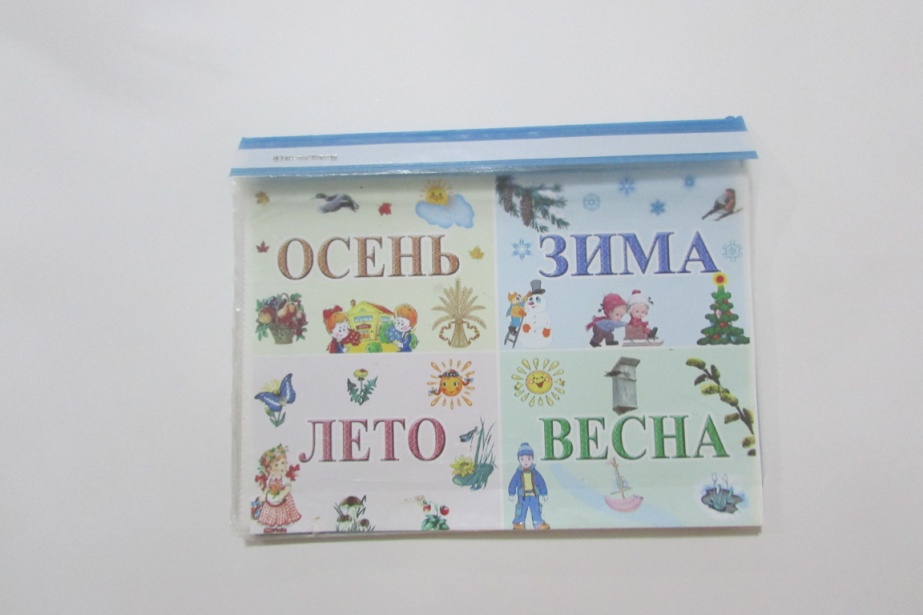 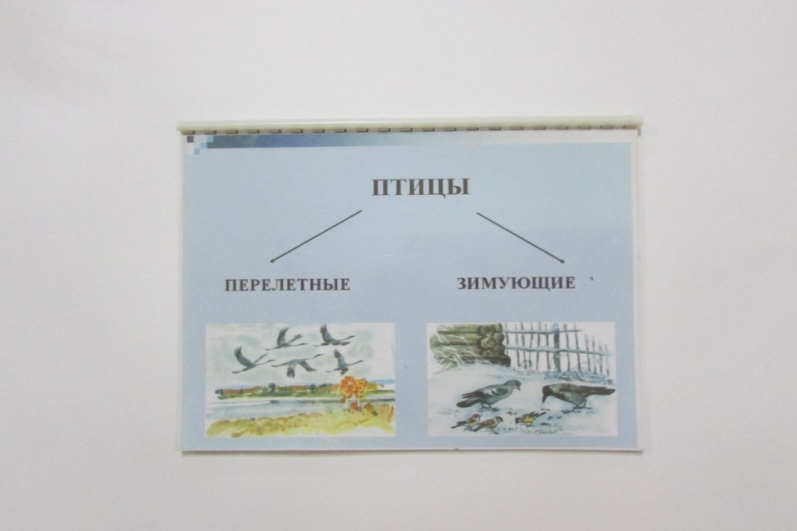 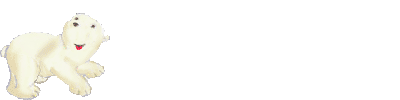 Панно «Новый год
 на Севере».
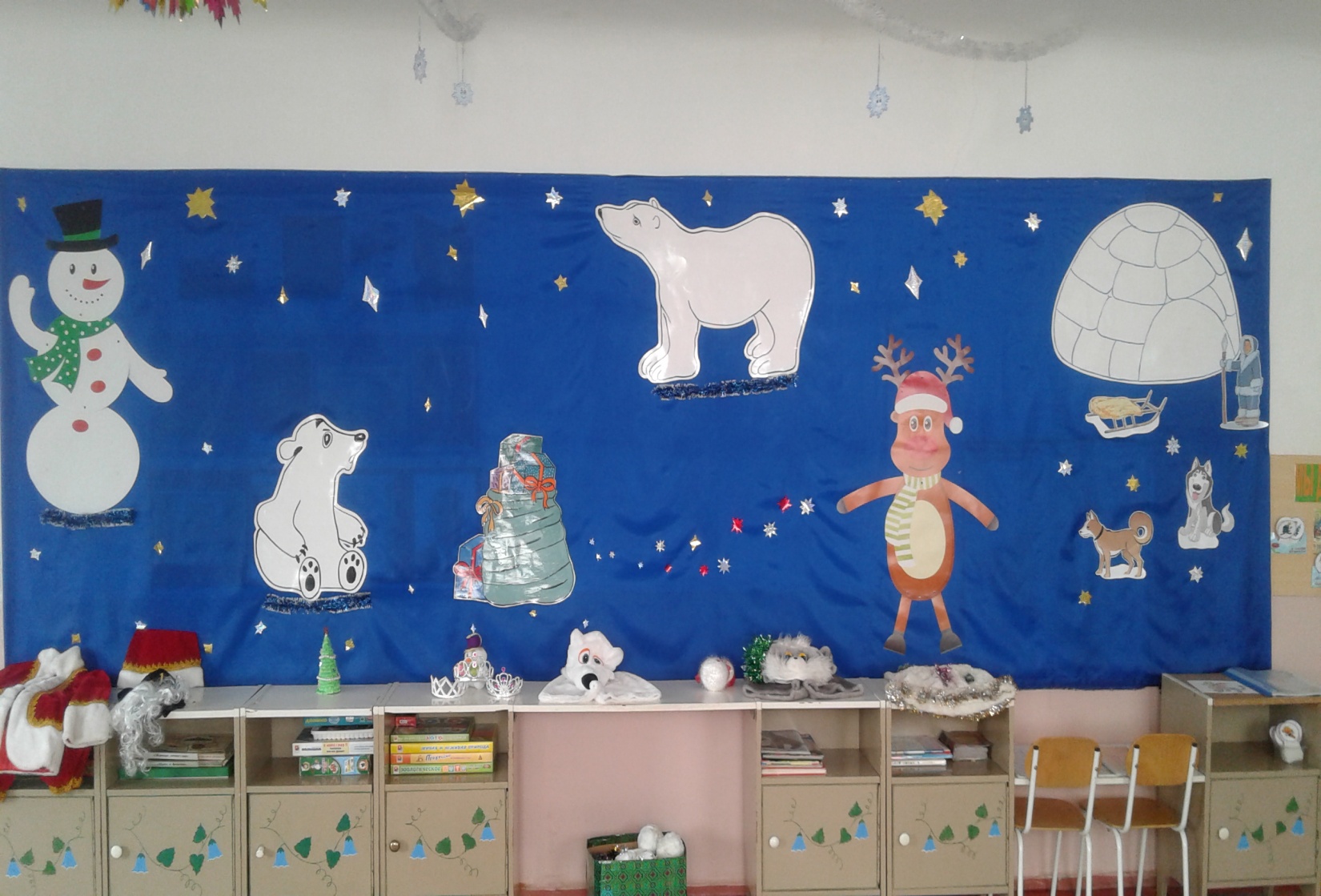 [Speaker Notes: В стороне той, каждый знает,
Солнце вовсе не бывает,
Ветер прячется холодный,
Но порою новогодней
Нам оттуда Дед Мороз
Шлёт подарков целый воз.
В стороне той тени бродят,
И метели хороводят,
У зимы в морозном зеве
Там живёт суровый СЕВЕР.]
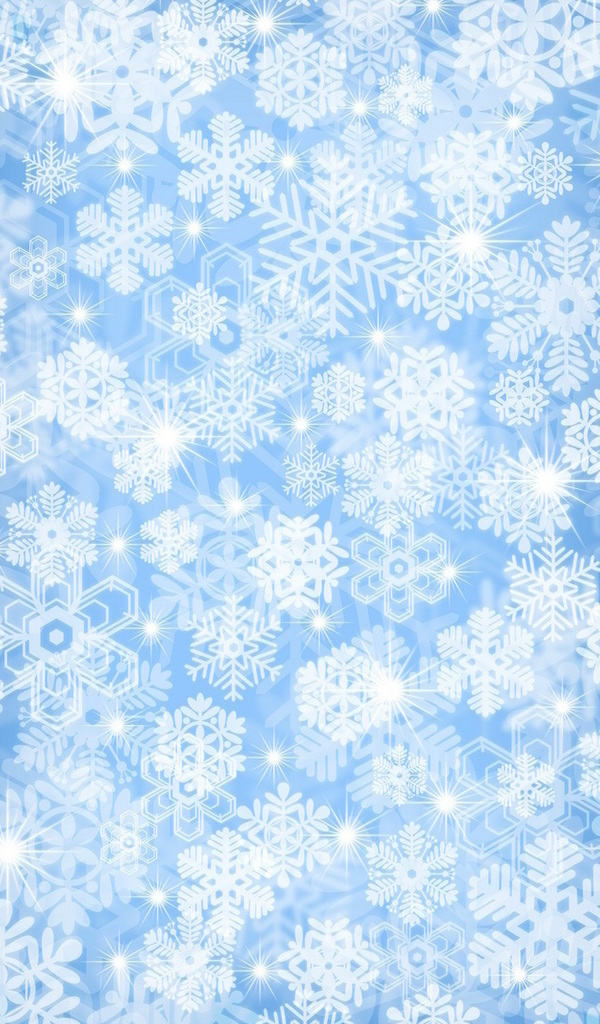 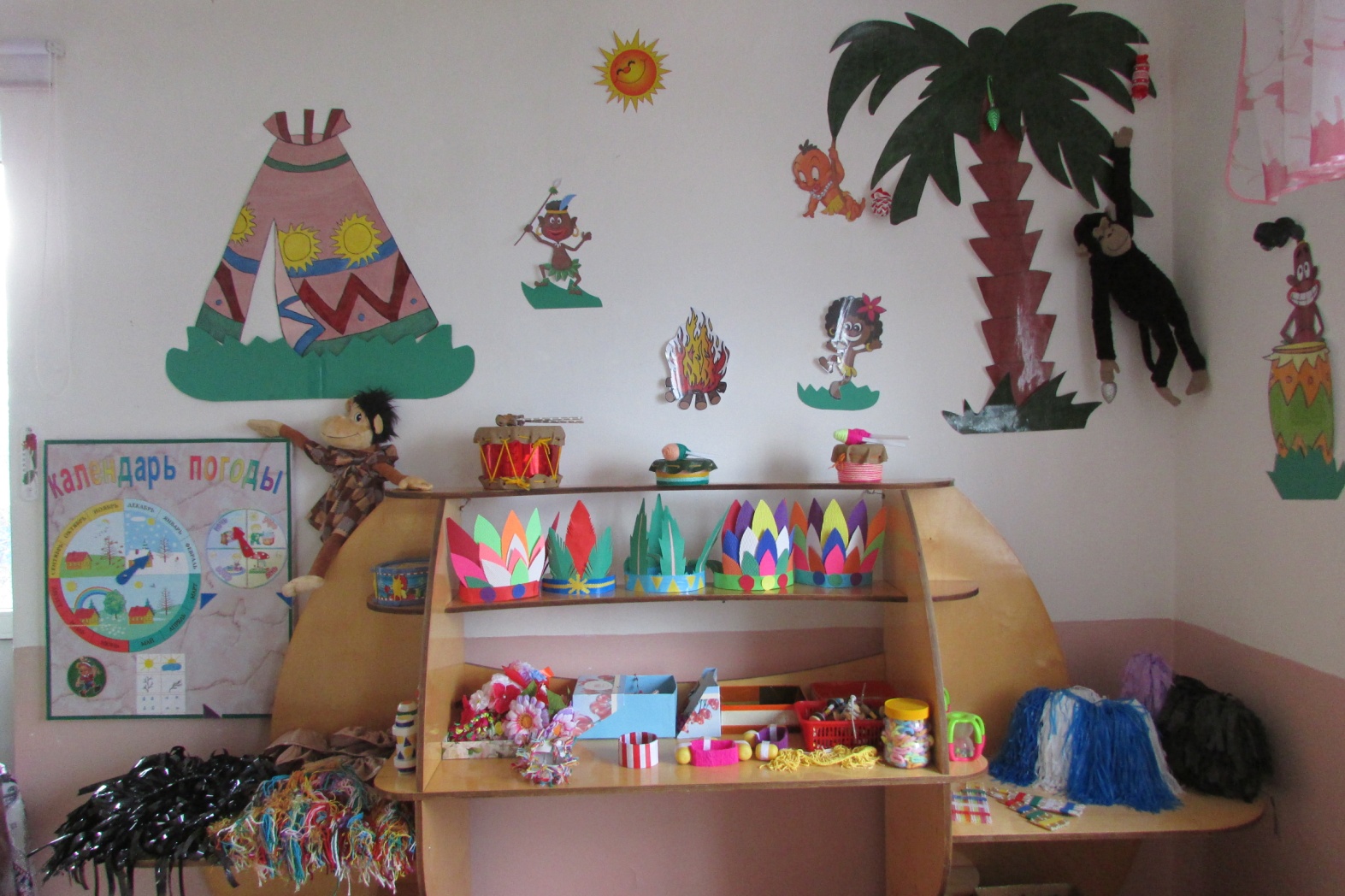 Панно «Новый год  на Юге»,
Сюжетно – ролевая игра «Индейцы».
Слышишь, тамтамы стучат вдалеке .Длинные лодки плывут по реке.
Прыгает в воду, кричит детвора. И африканская всюду жара.
 И если посмотрим в даль мы, везде вместо ёлок -пальмы
И вместо шаров стеклянных мартышки висят на лианах.
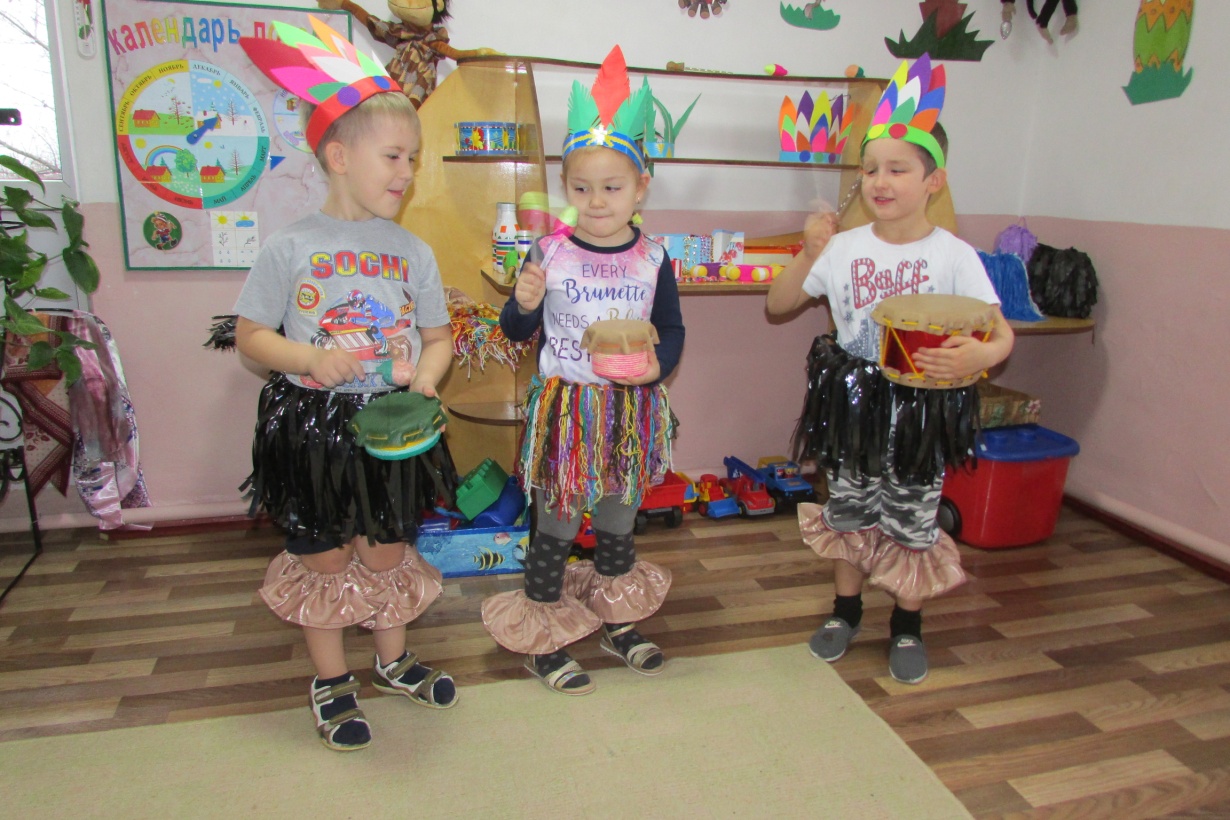 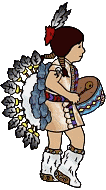 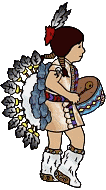 [Speaker Notes: Слышишь, тамтамы
Стучат вдалеке.
Длинные лодки
Плывут по реке.
Прыгает в воду,
Кричит детвора.
И африканская
Всюду жара.
 
И если посмотрим
Вдаль мы,
Везде вместо ёлок -
Пальмы
И вместо шаров
Стеклянных
Мартышки висят
На лианах.]
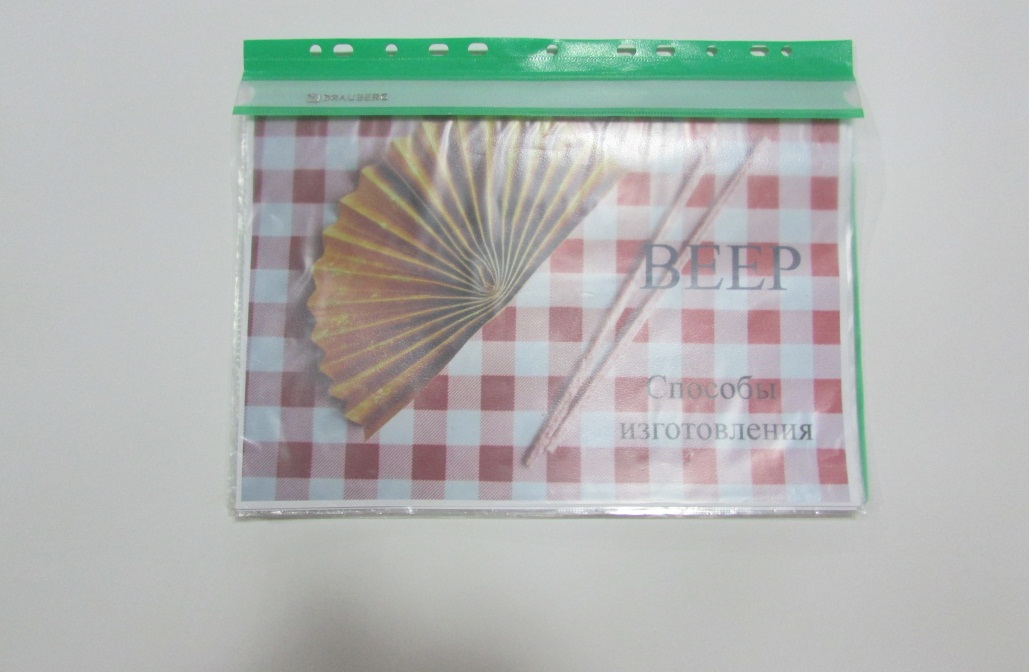 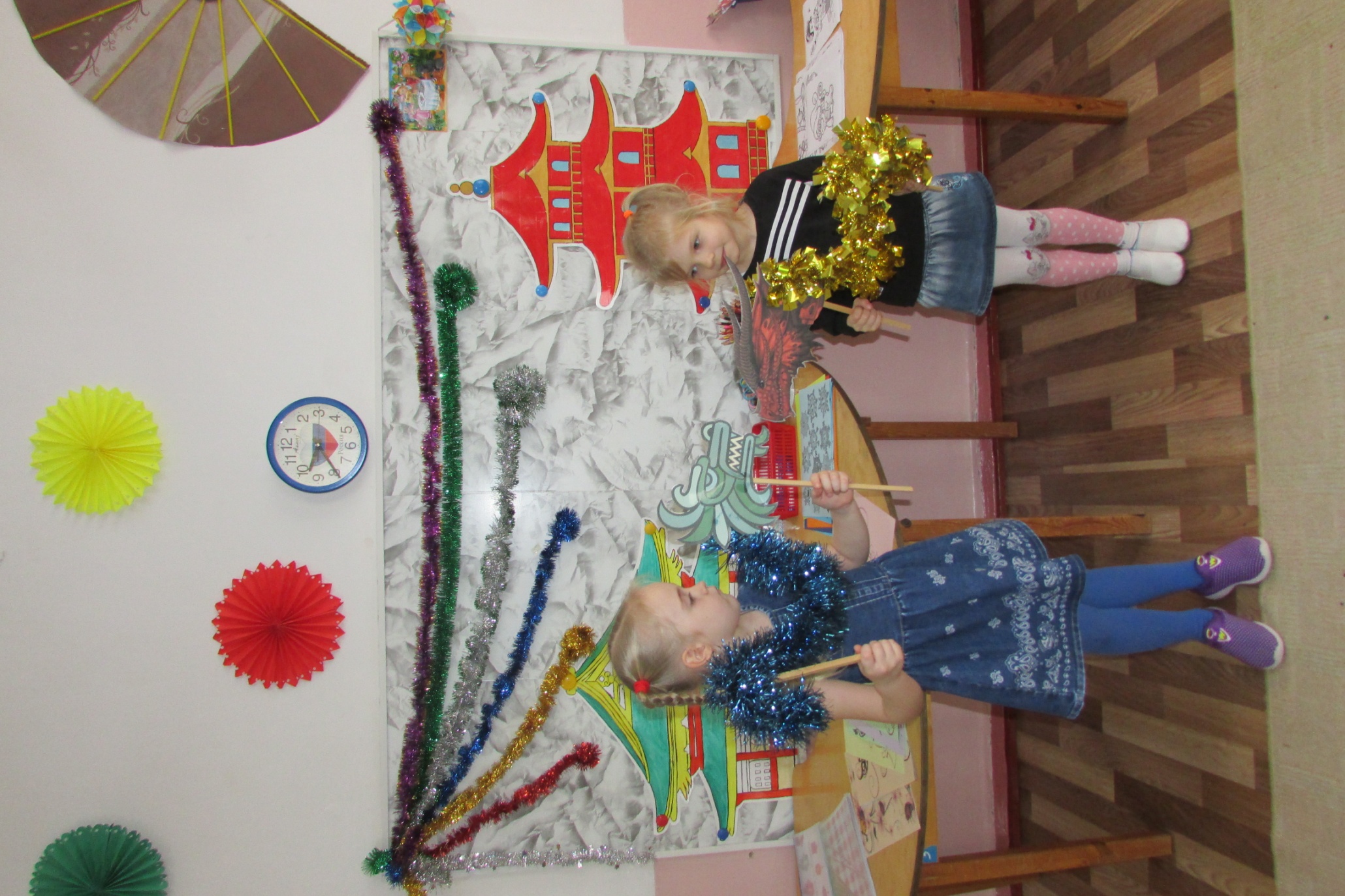 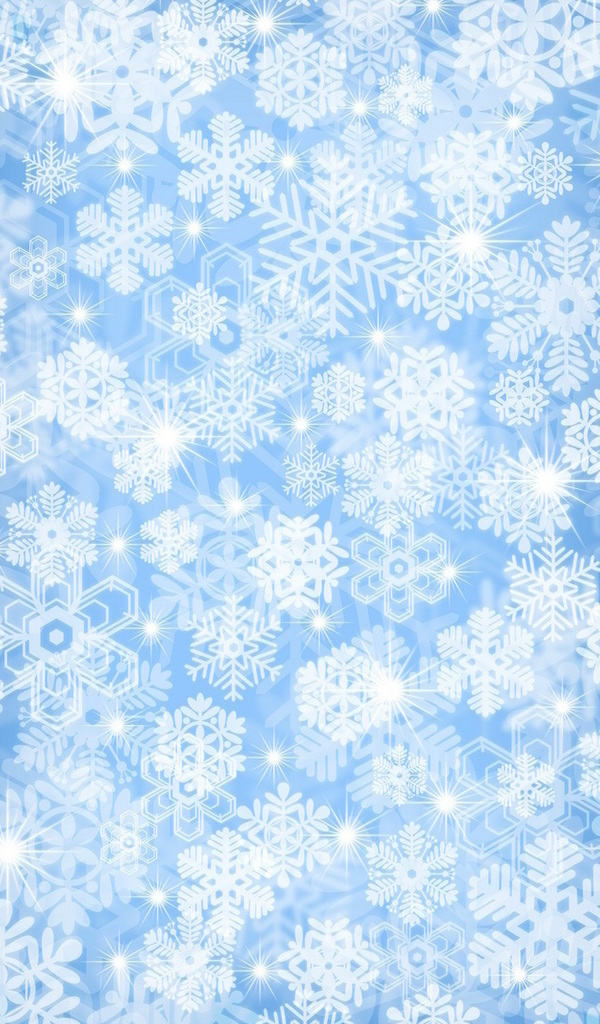 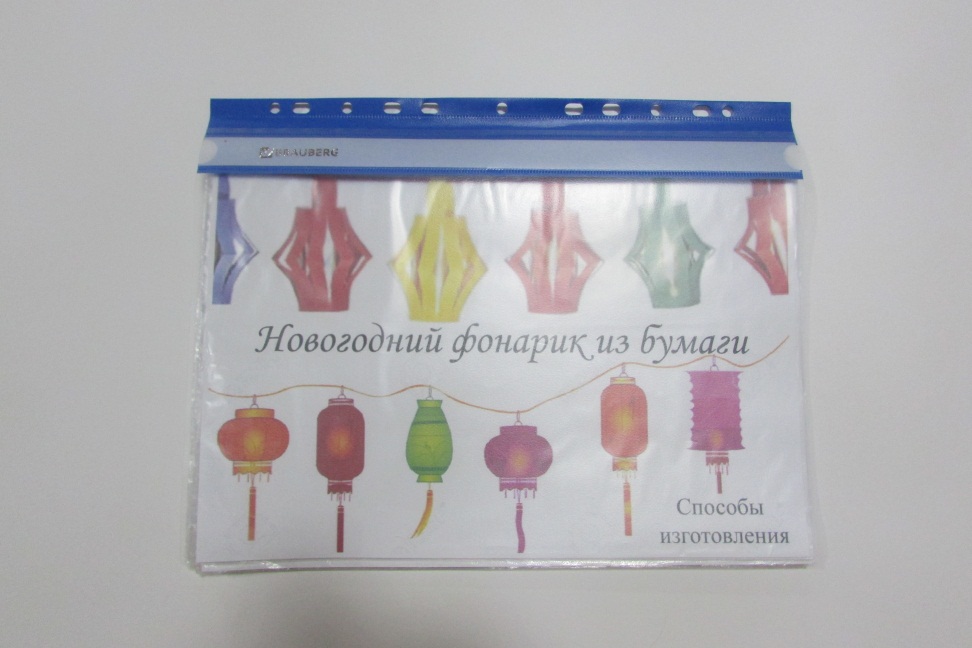 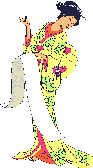 Кукла Дракон для сюжетно-ролевой игры «Новый год в Японии».
С Японией планета встречает Новый Год,Там колокол двенадцать – аж девять раз пробьёт!Сто восемь колокольных ударов прозвучит,Все рады, все довольны, ведь это возвестит:Настал их день рождения у всех на Новый Год.И всех их, без сомнения, большое счастье ждёт.
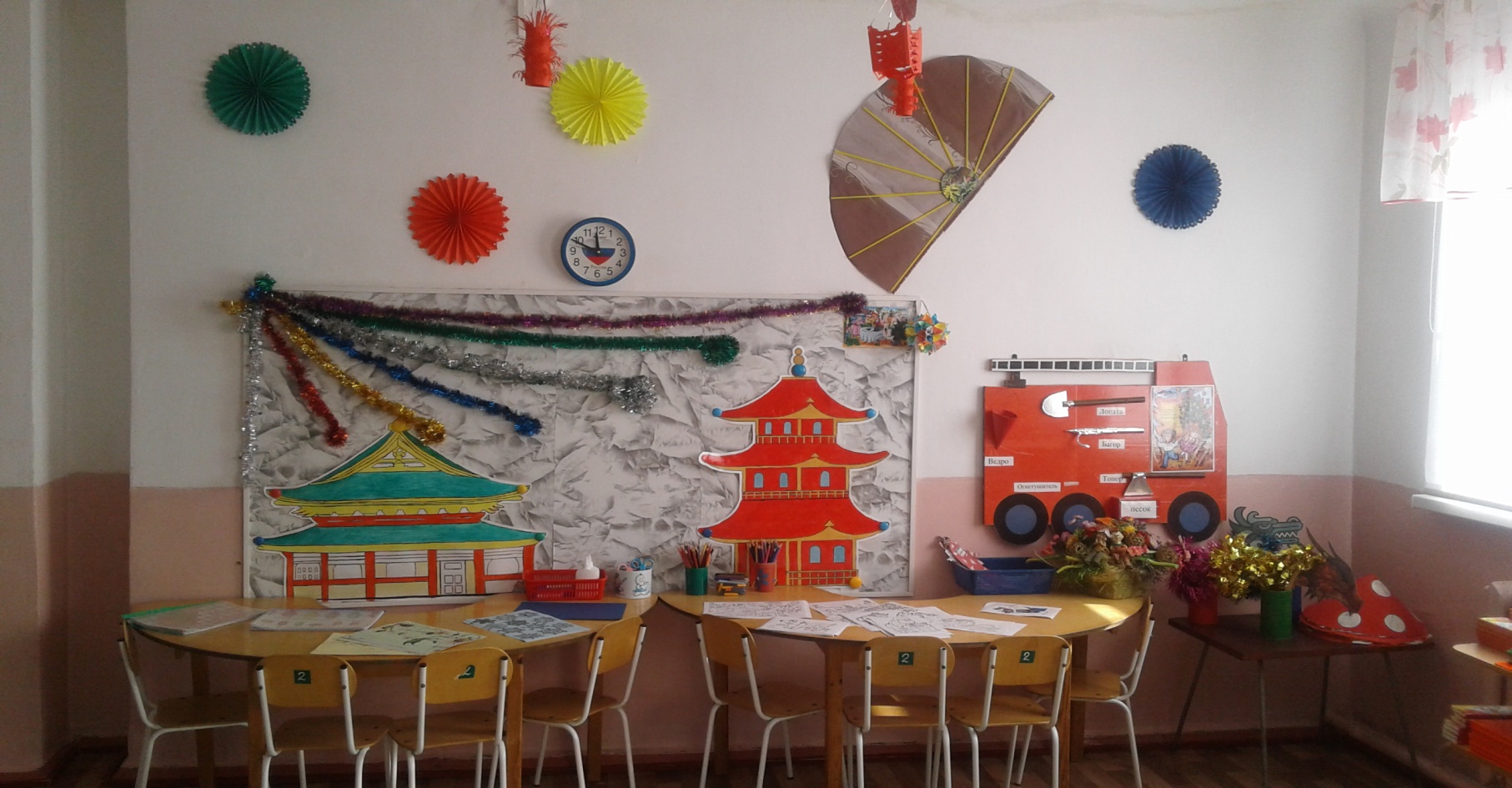 Панно «Новый год  на Востоке», 
дидактические пособия для изготовления вееров, 
фонариков; раскраски кимоно.
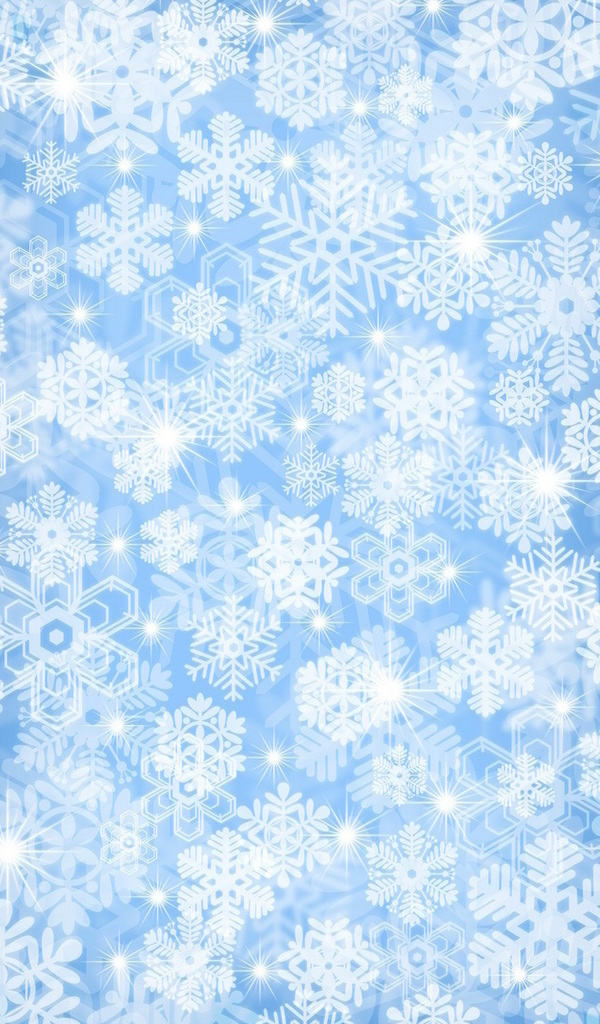 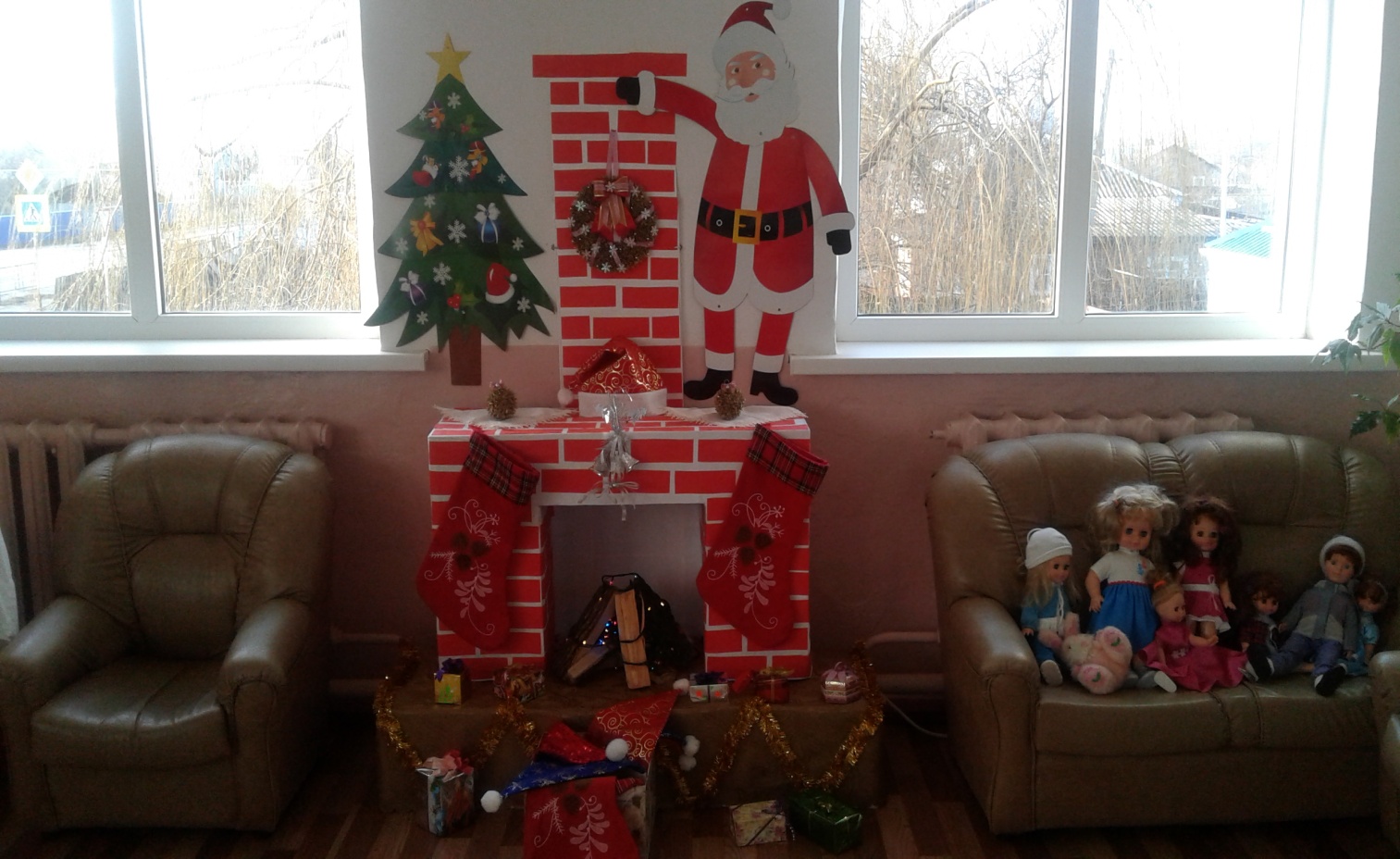 Празднование 
Нового года на Западе
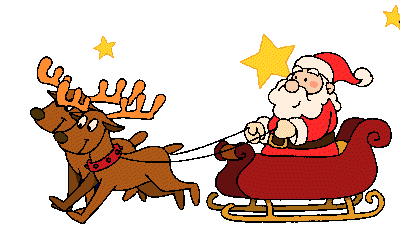 Санта Клаус запряг оленей.
Помчались олени, как снежные тени. 
- Что привезли вы, олени, олени,
Для мальчика Джонни и маленькой Дженни? 
- Дженни - кукла, Джонни - машина
И угля мешок для большого камина.
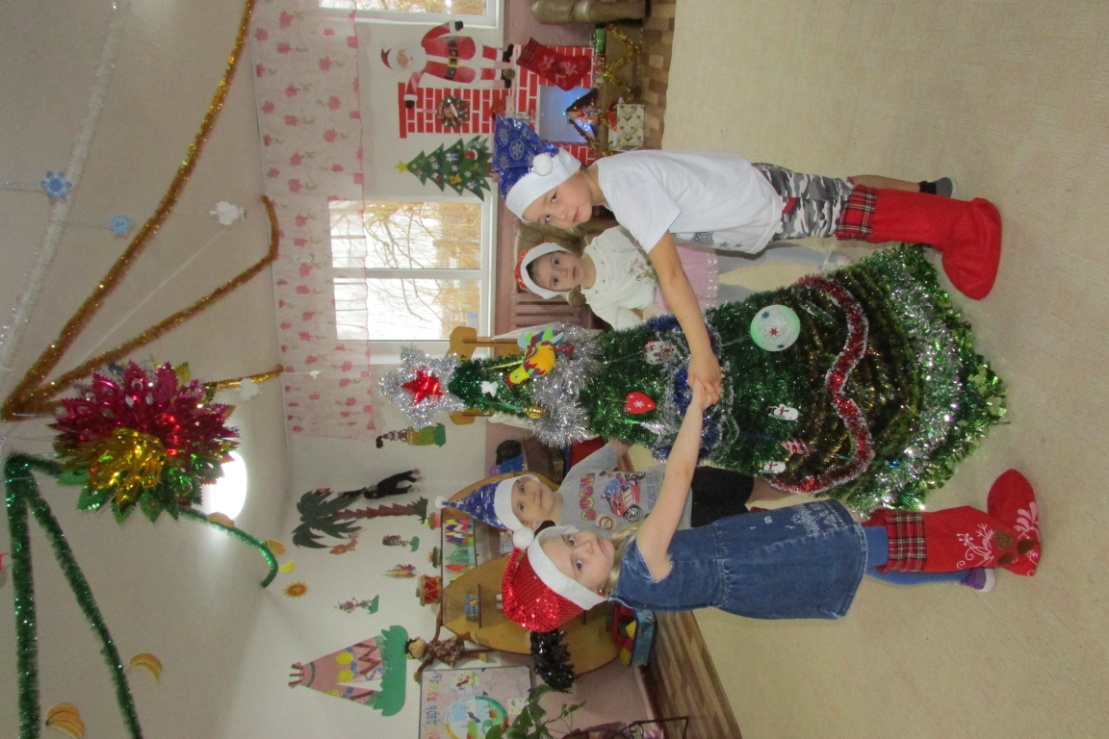 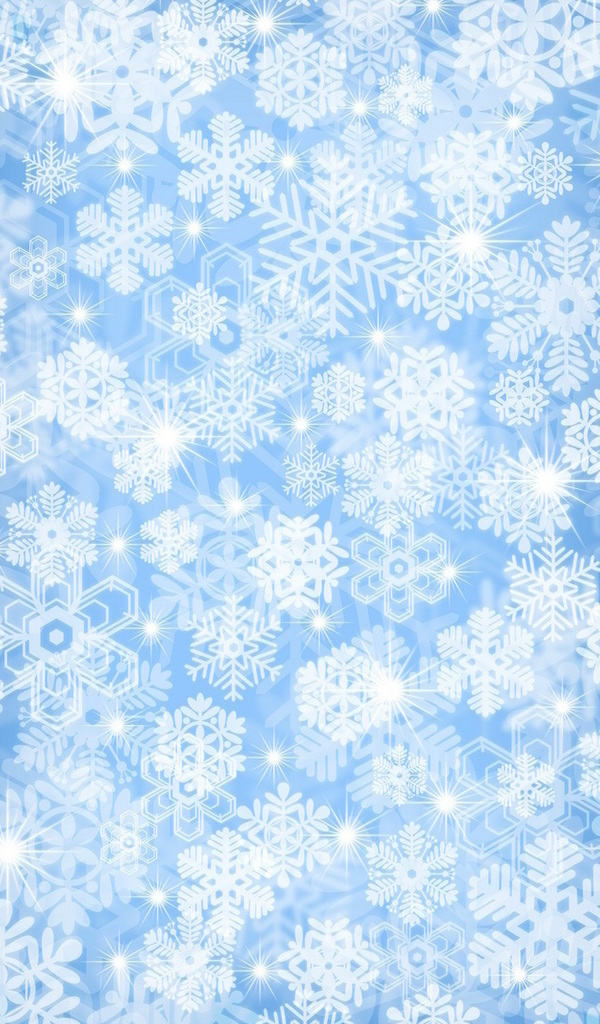 Выставка работ родителей с детьми «Что за чудо ватный диск?»
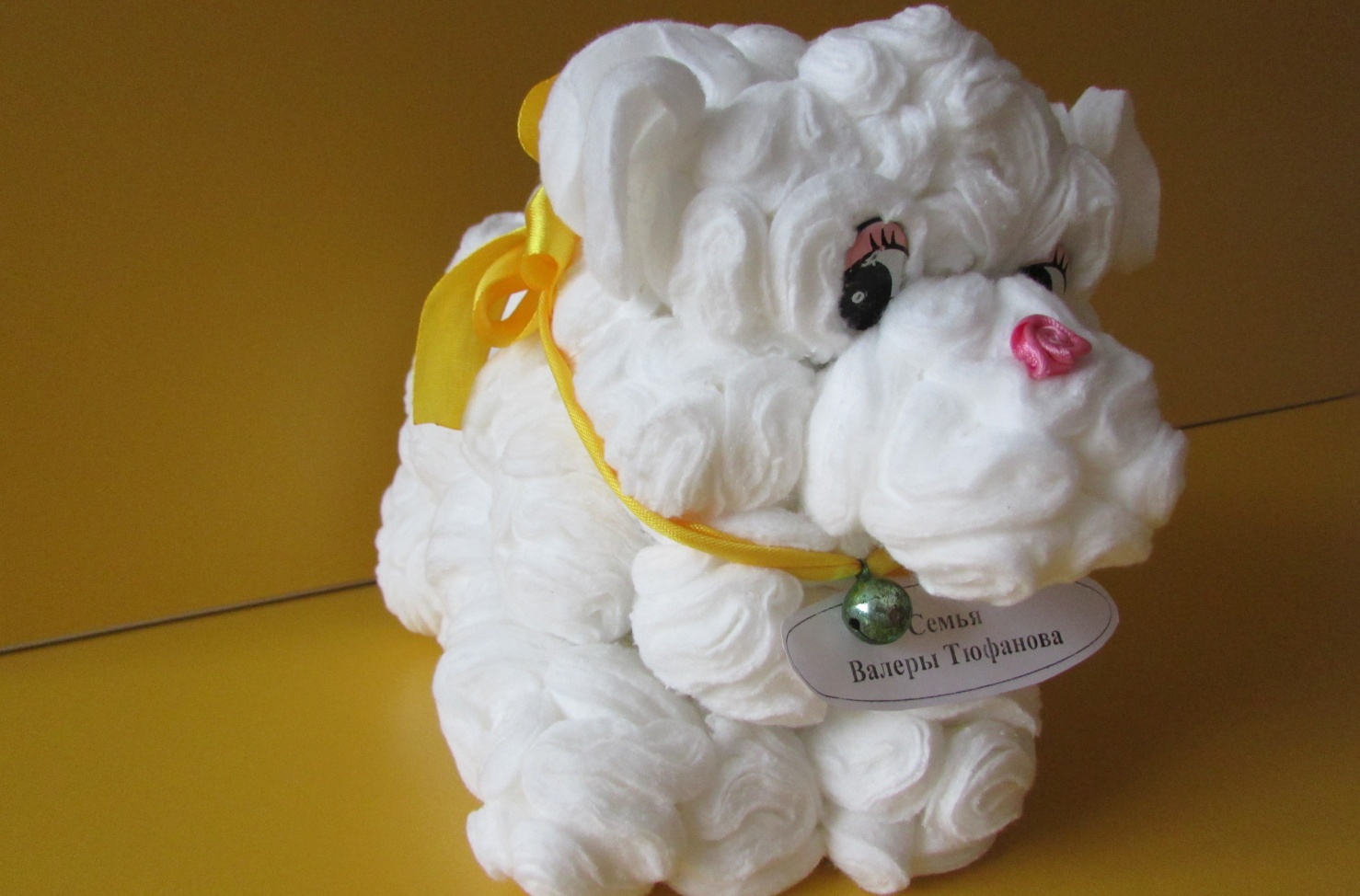 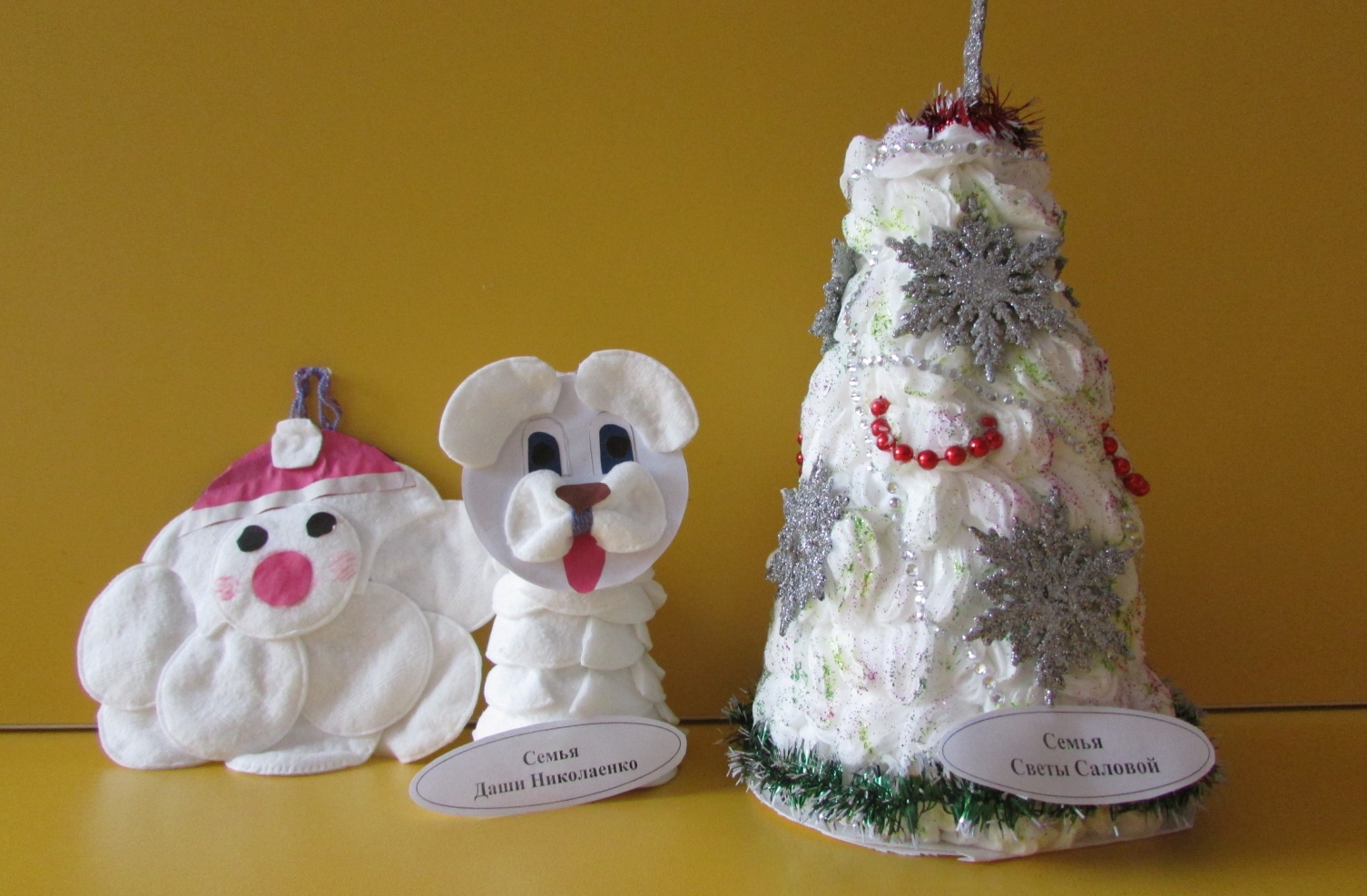 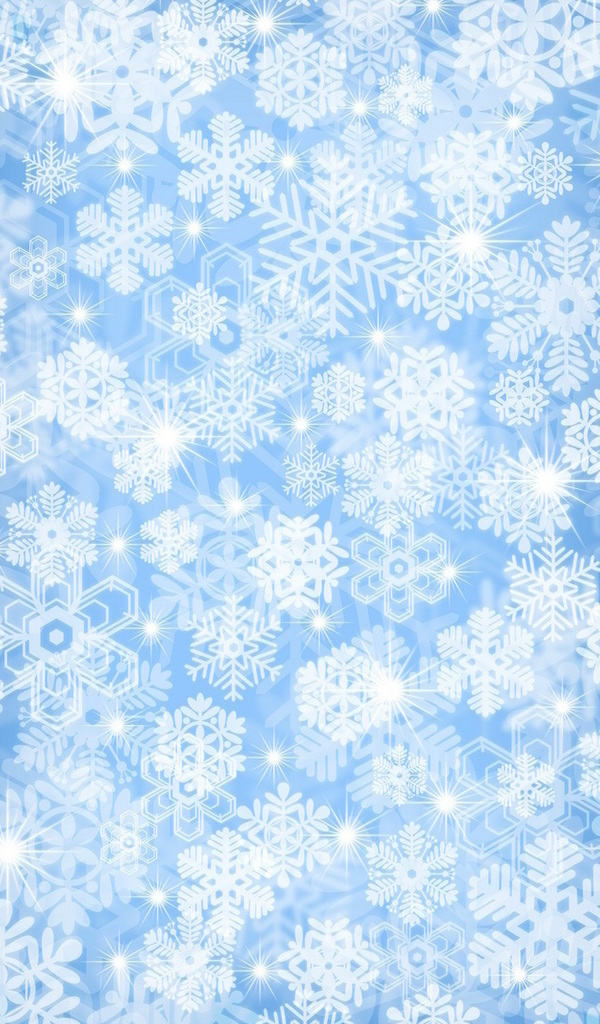 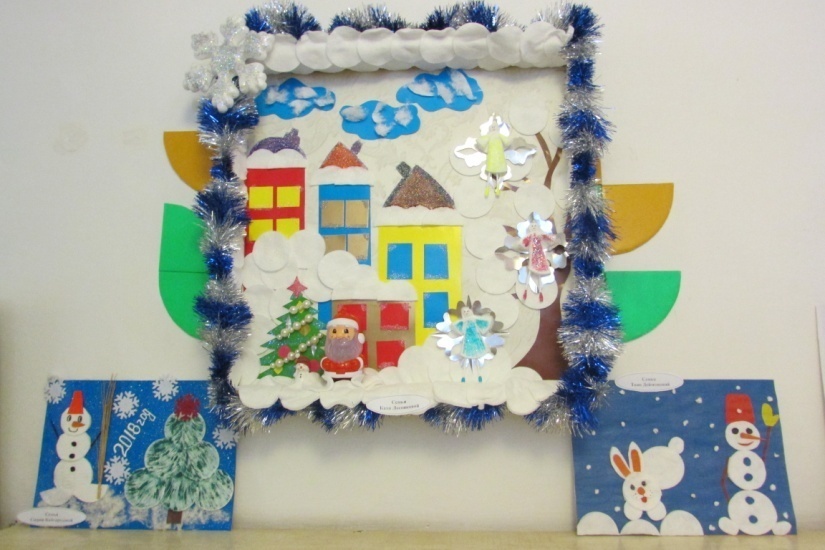 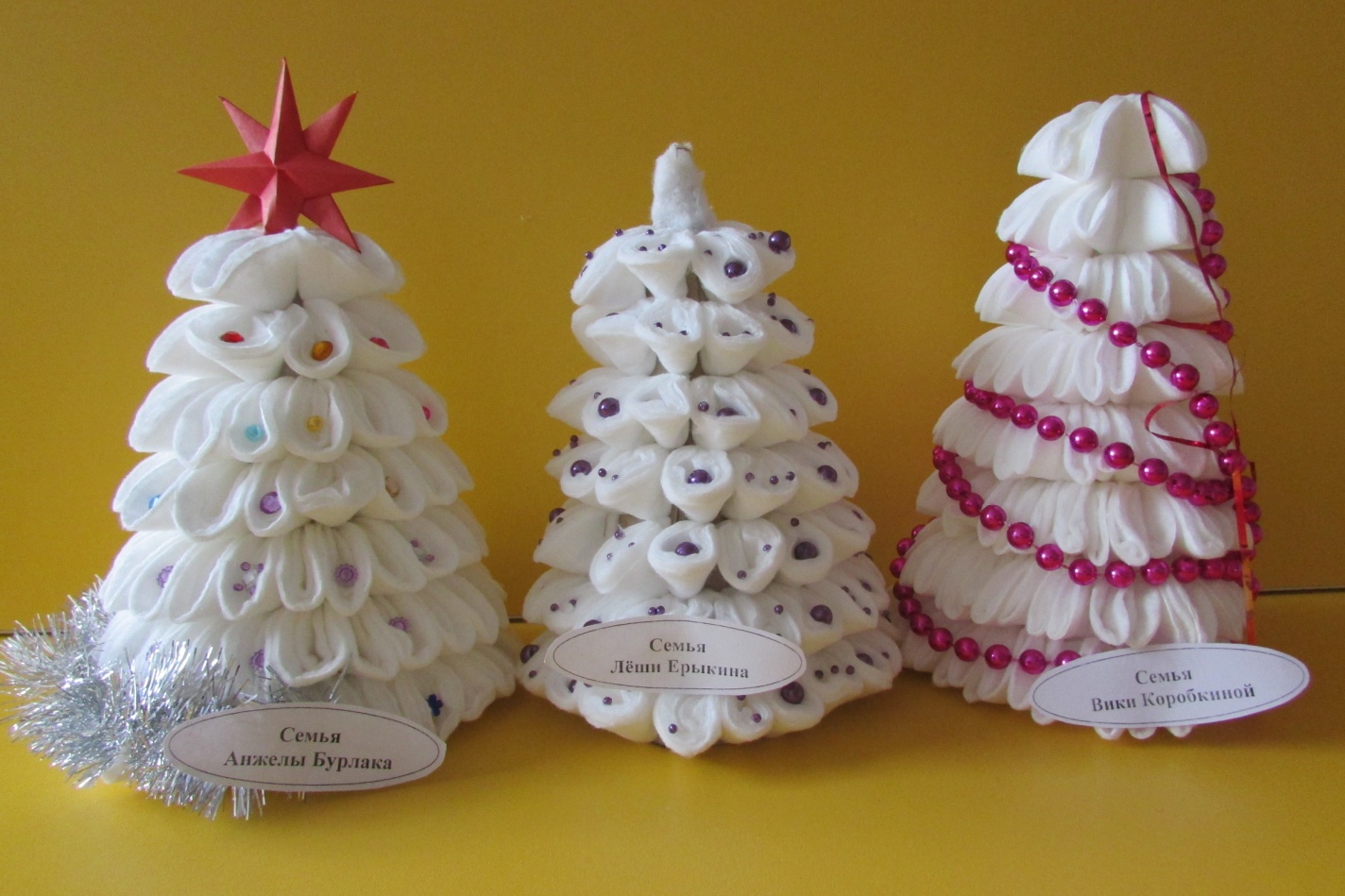 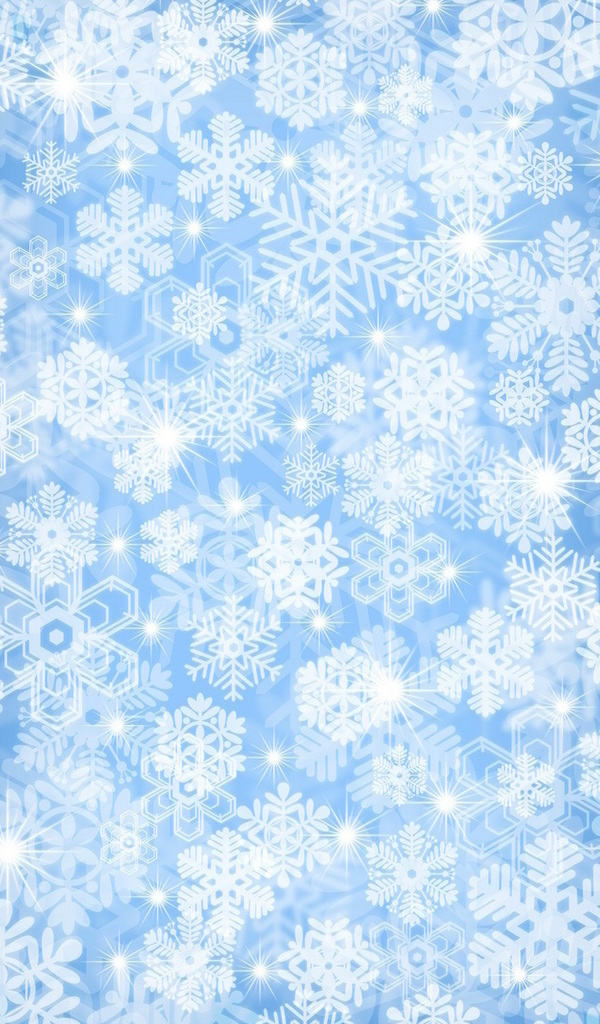 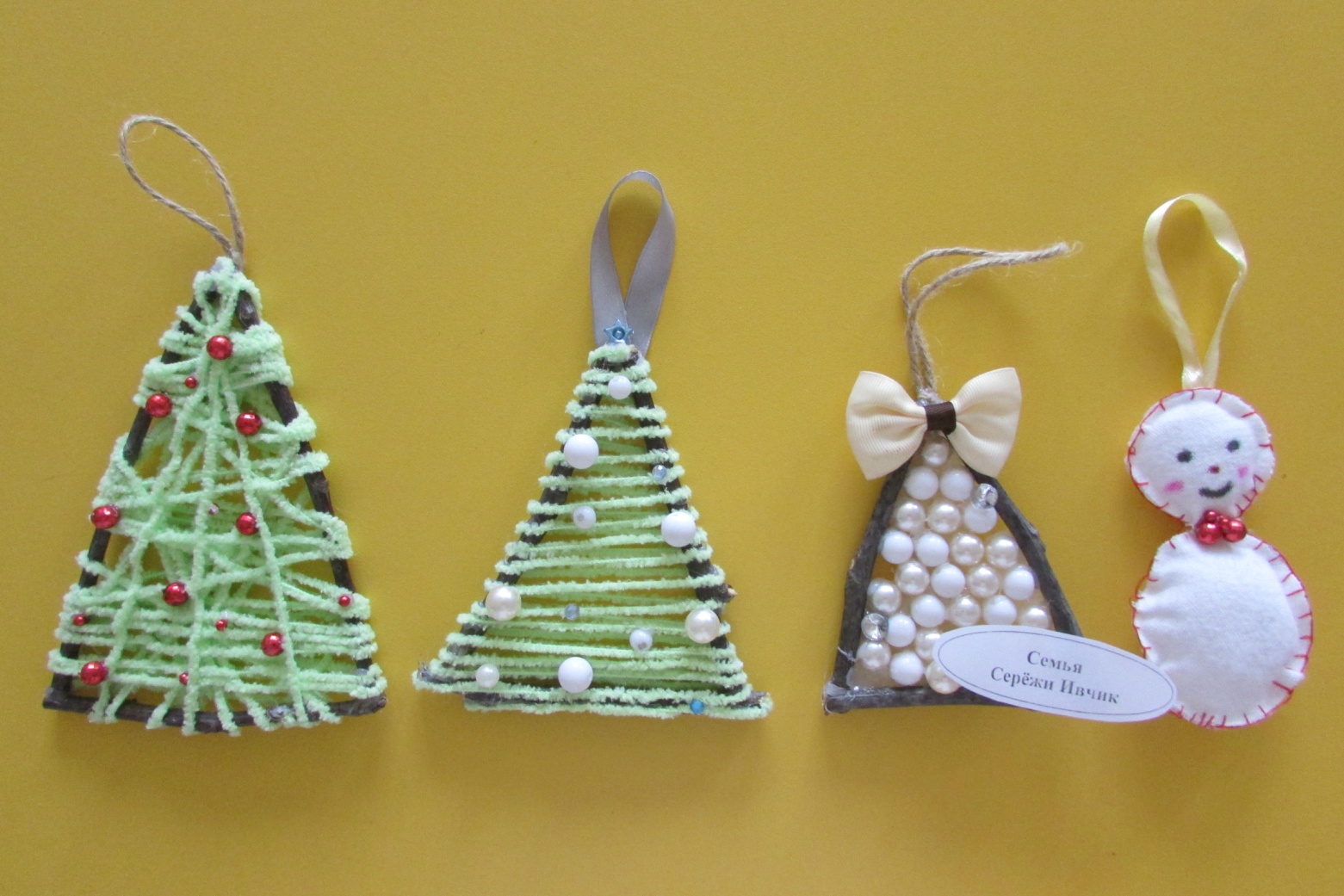 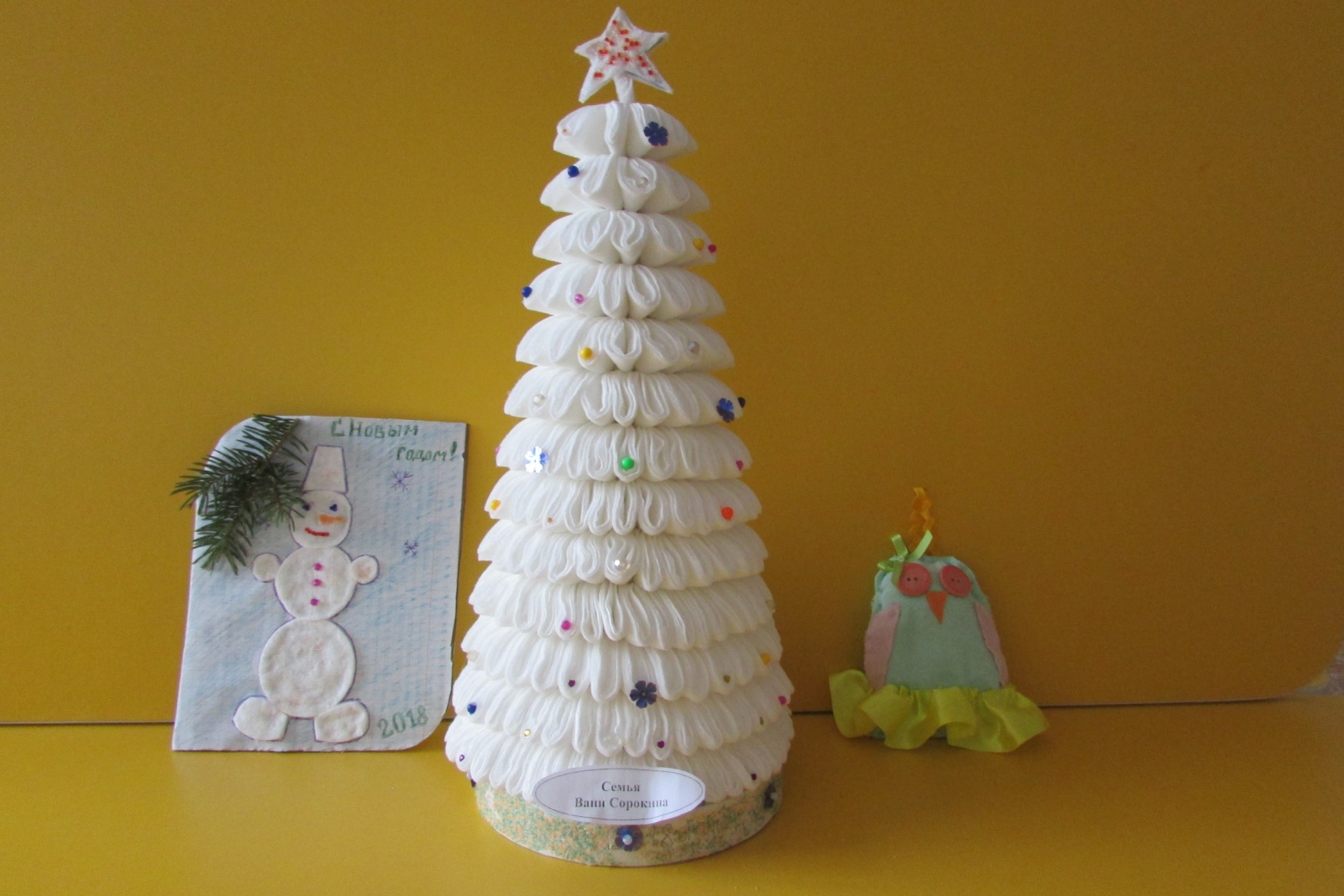 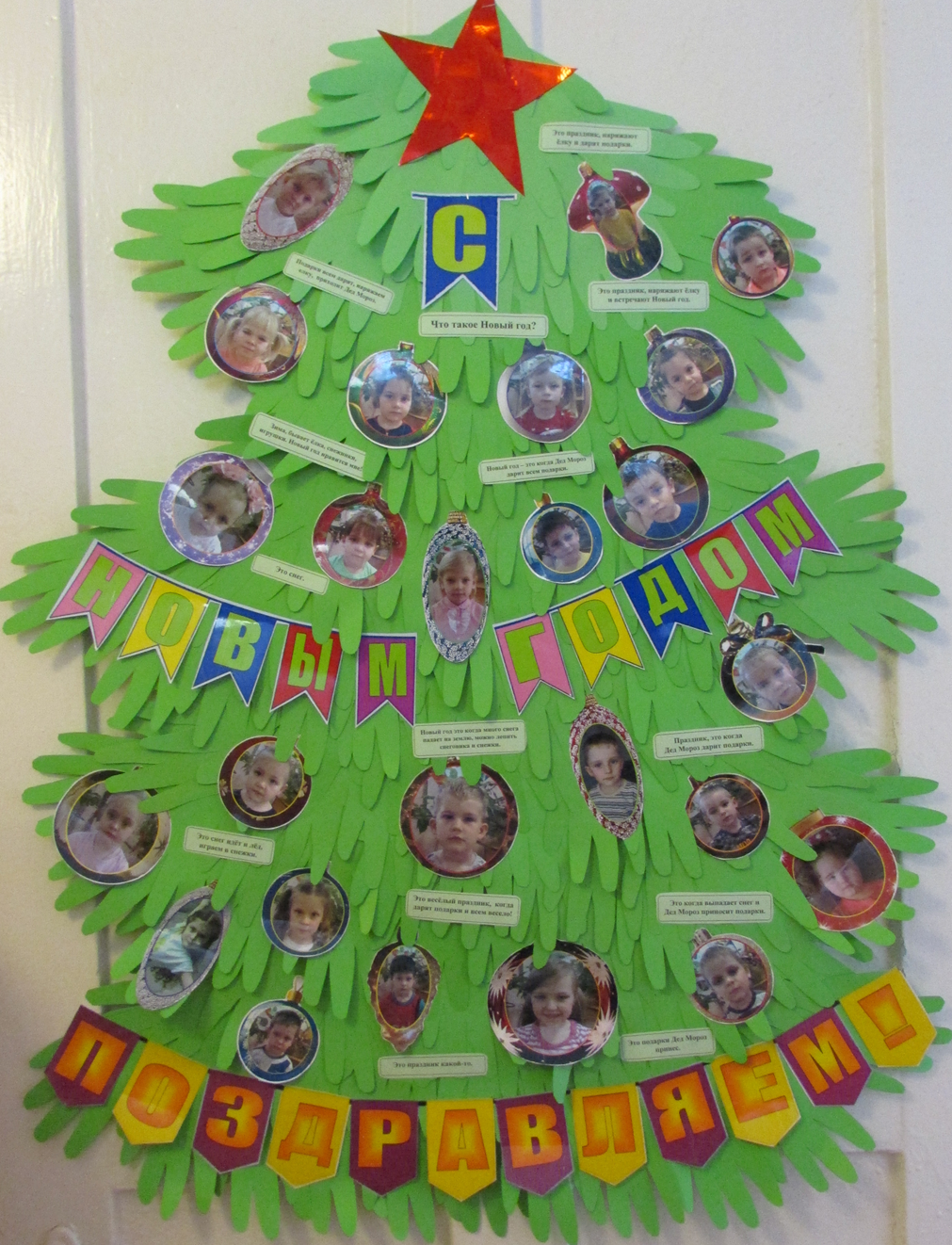 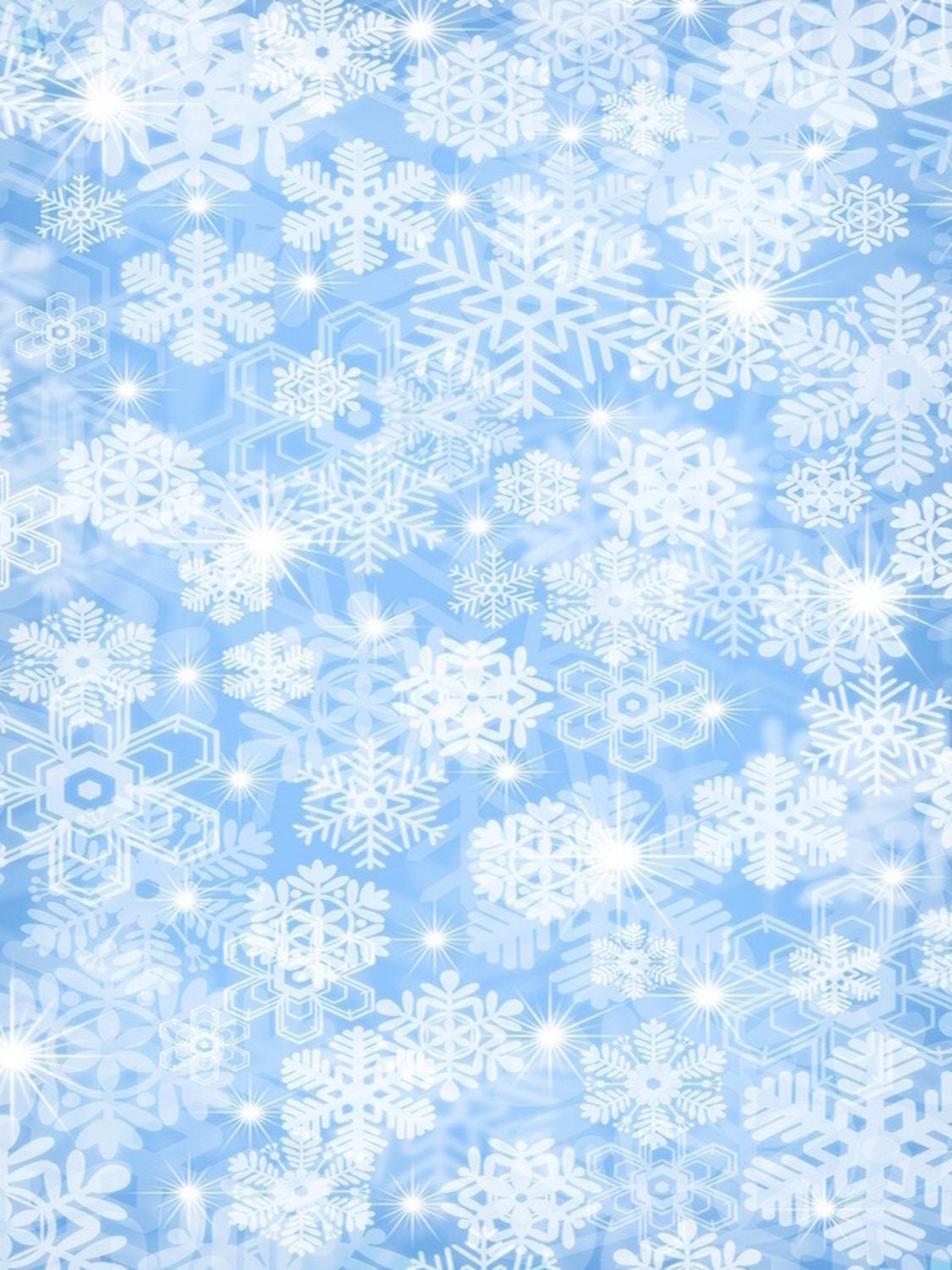 Новогоднее поздравление  детей старшей группы.
Елка изготовлена из контуров ладошек ребят с пожеланиями.